LOS COLORES
LOS PAISES HISPANOAMERICANOS Y SUS BANDERAS
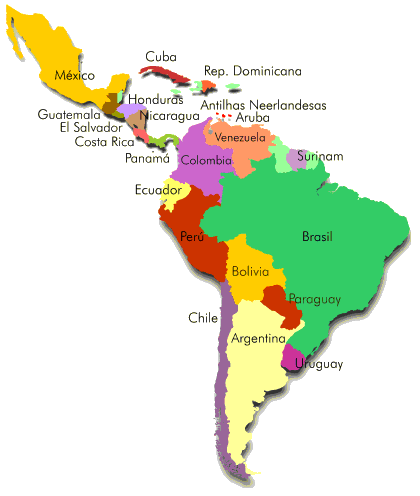 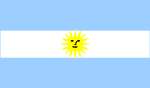 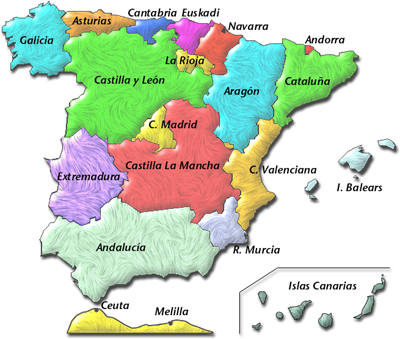 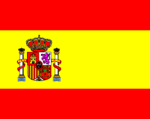 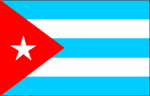 ¿De qué color es la bandera de España?
La bandera de España es …
roja y amarilla
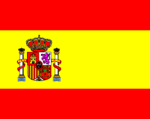 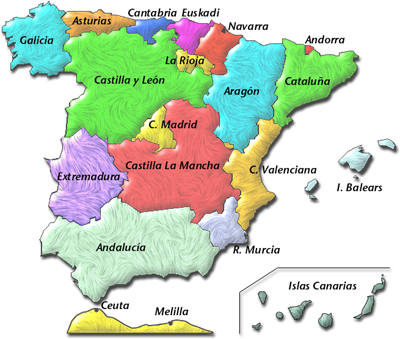 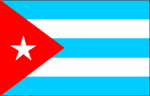 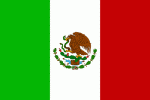 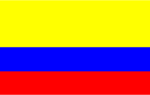 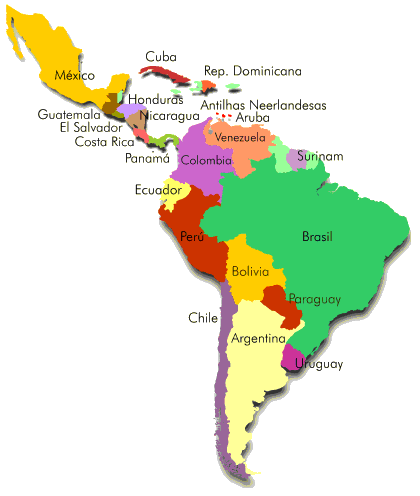 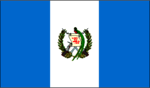 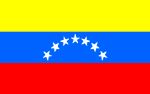 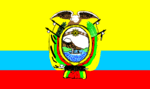 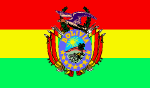 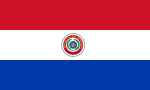 EOI : 

Esta bandera es
azul y blanca.

¿De qué país es?
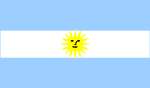 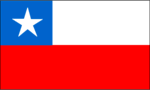